Рецепт праздничной пасхи
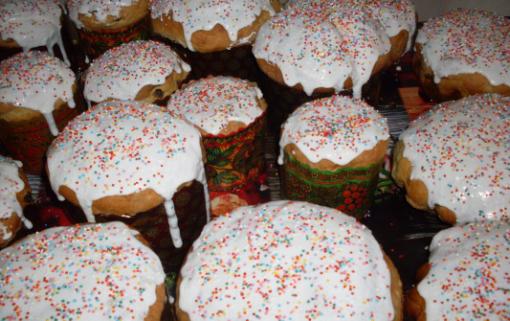 Автор: Медведева Татьяна,
ученица 5 класса
МБОУ  «Курасовская  СОШ»

Руководитель: 
Медведева В.А.,
заместитель директора
Пасха, день Воскресения Христова – самый главный праздник Православной Церкви
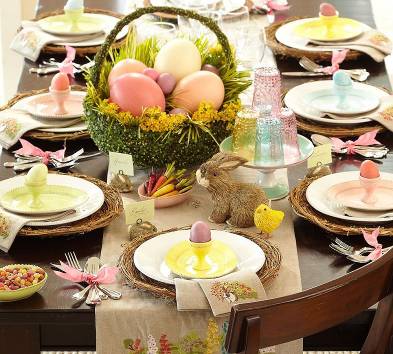 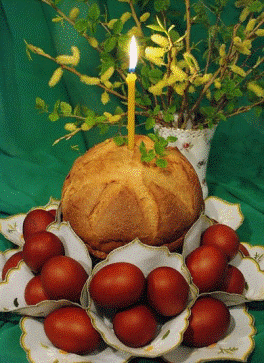 Красив и радостен праздничный пасхальный стол
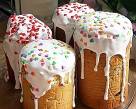 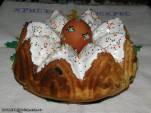 Главным украшением стола являются куличи и пасхи
Праздник  Воскресения Христова – любимый праздник нашей семьи. Мы всегда красим яйца, печем пасху, а затем освящаем ее в храме. Я хотела бы поделиться рецептом пасхи, которую пекли мы с мамой в этом году
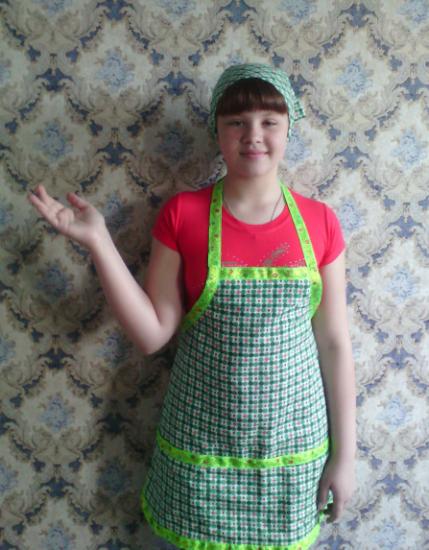 100 граммов сливочного масла
100 граммов дрожжей
3 яйца
0,5 литра молока
6 – 7 столовых ложек сахара
соль на кончике ножа
8 стаканов муки
200 граммов изюма
1 пачку ванилина
Шаг 1
Влить в миску теплое молоко
Шаг 2
Добавить сахар
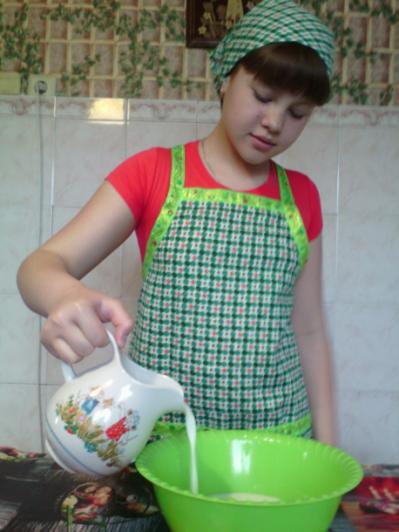 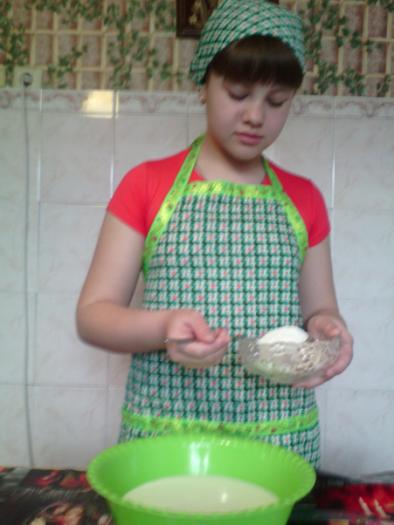 .
Шаг 3
Хорошо взбить венчиком
Шаг 4
Добавить дрожжи
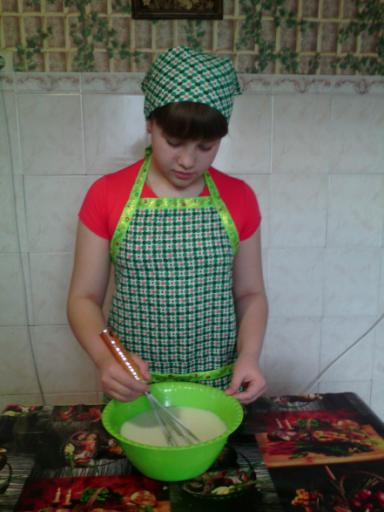 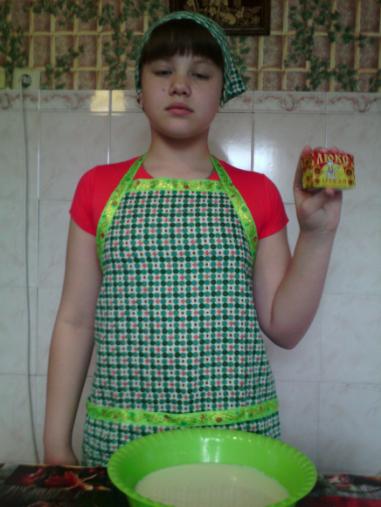 .
Шаг 5
Снова все взбить венчиком
Шаг 6
Добавить немного муки
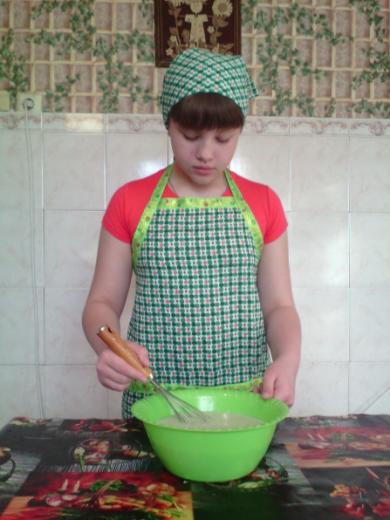 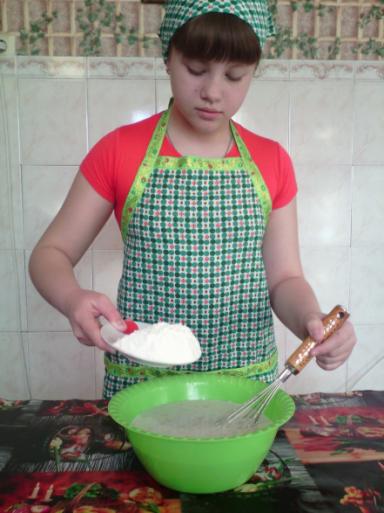 Шаг 7
Оставить тесто, чтобы подошло
Шаг 8
Добавить яйца, соль, масло
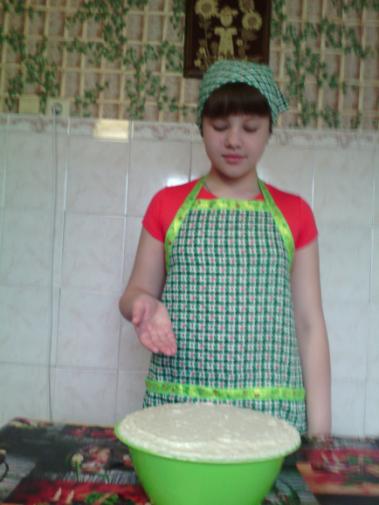 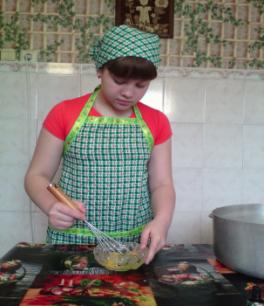 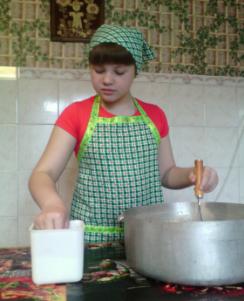 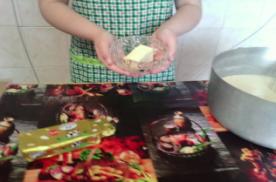 Шаг 9
Добавить изюм, специи по вкусу
Шаг 10
Всыпать оставшуюся часть муки
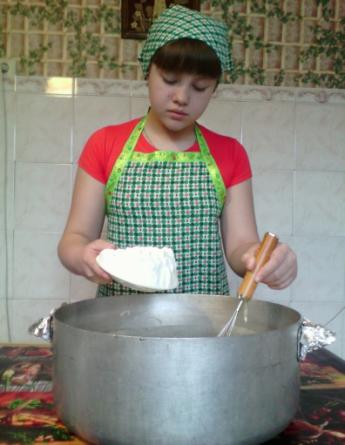 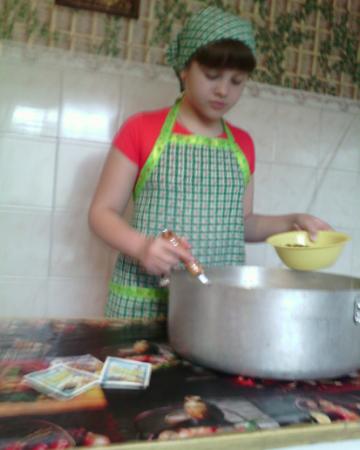 Шаг 11
Тесто подошло, можно приступать к выпечке
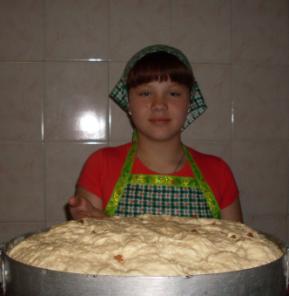 Шаг 12
Разложить тесто в формы
Шаг 13
Подождать, пока поднимется, затем выпекать примерно 1 час
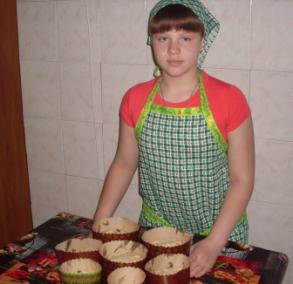 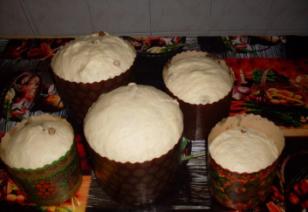 Пасха испеклась!
Смазываем сахаром, взбитым с белком
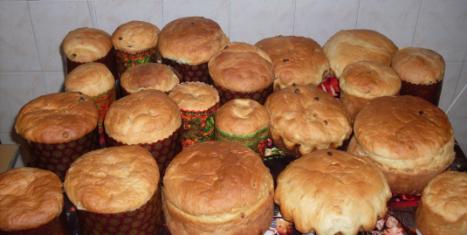 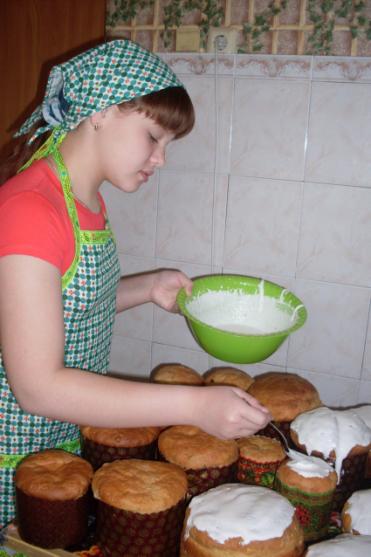 Посыпаем посыпкой
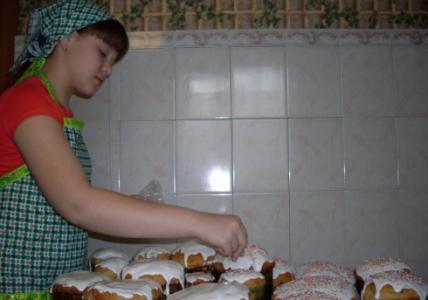 Наша пасха готова!
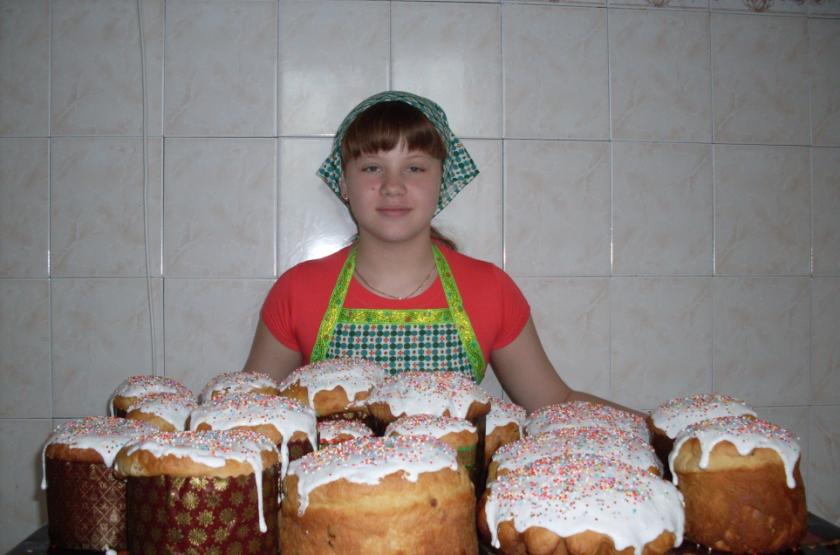 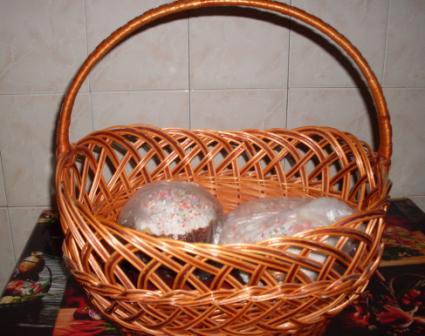 Пасха готова к освящению!
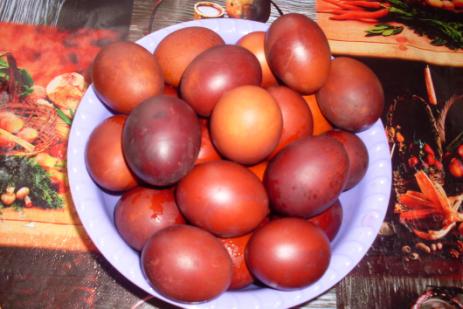 Яйца окрашиваем в луковой шелухе
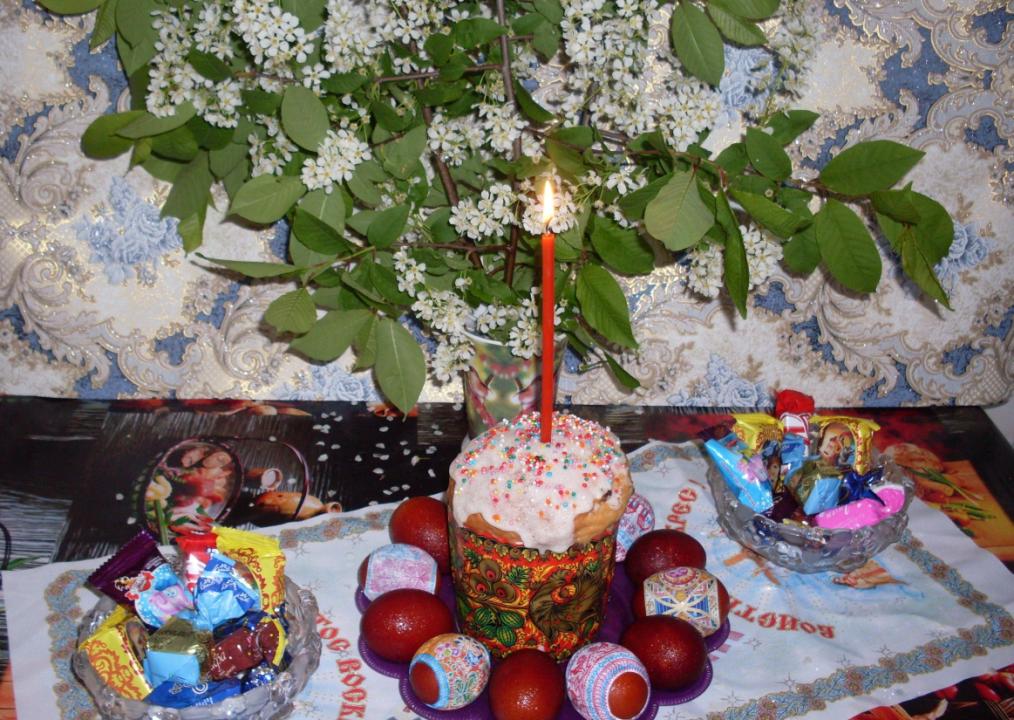 Так выглядит наш праздничный стол